Building a World of Peace- The Women’s Way Curriculum
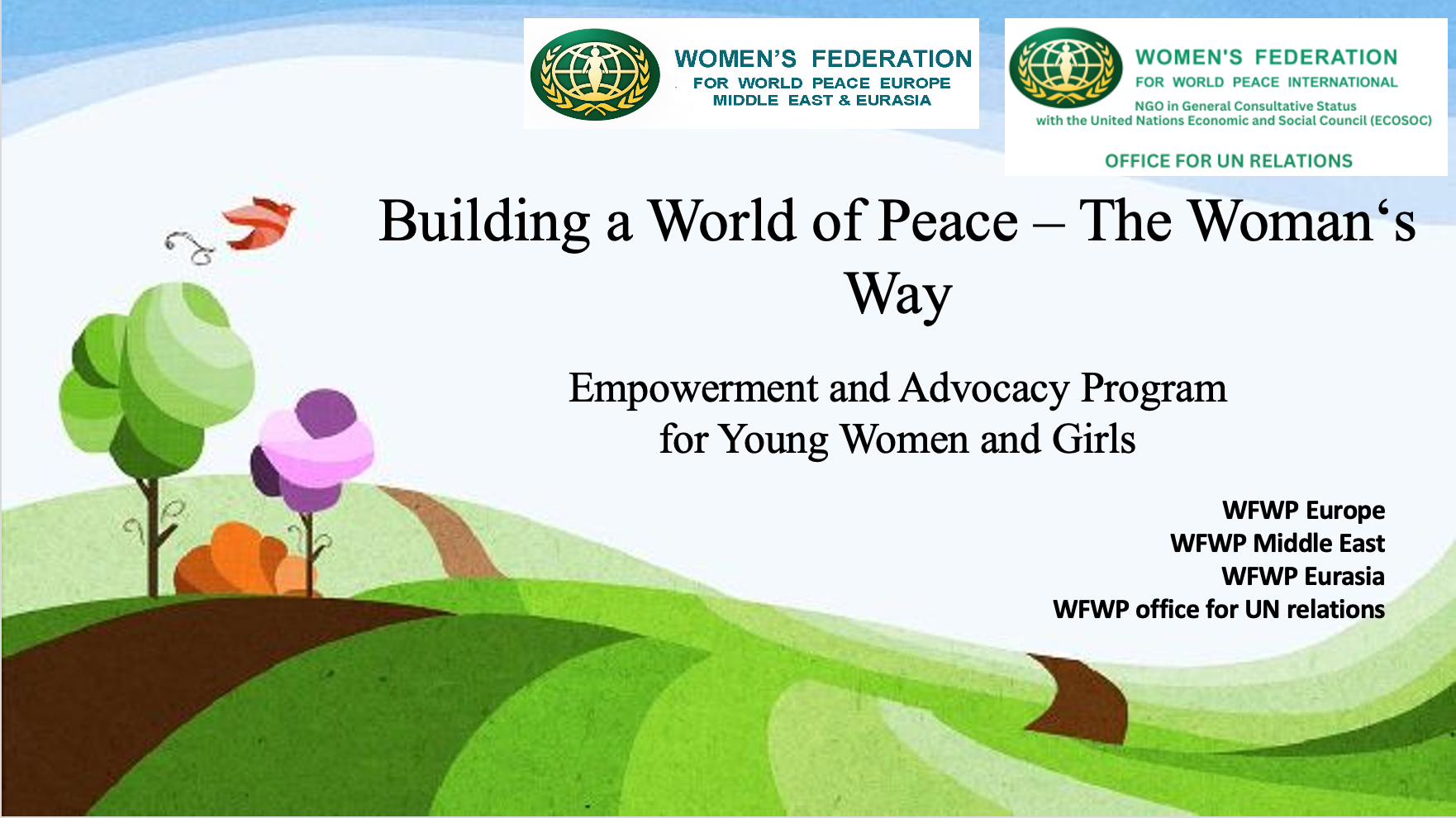 Modules & Authors
Module 1-Empowering the Self
Dignity as a Cornerstone for a Culture of Peace by Ingrid Lindeman
Dignity as a Cornerstone for a Culture of Peace
Monsters of Degradation
About identifying the different types of violence and degradations that one can experience throughout one’s life. And that it is important to talk about these monsters that hurt our dignity so that we can actively stop them and heal.
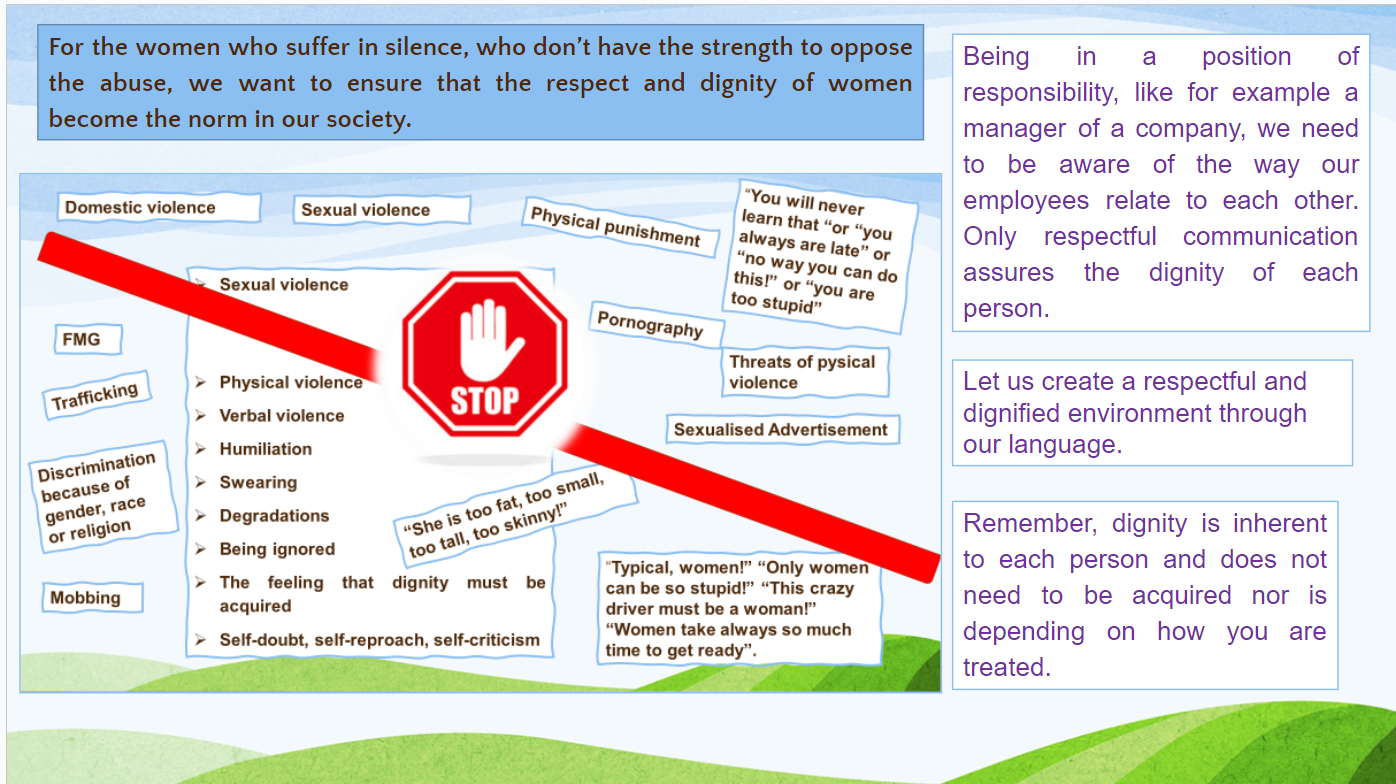 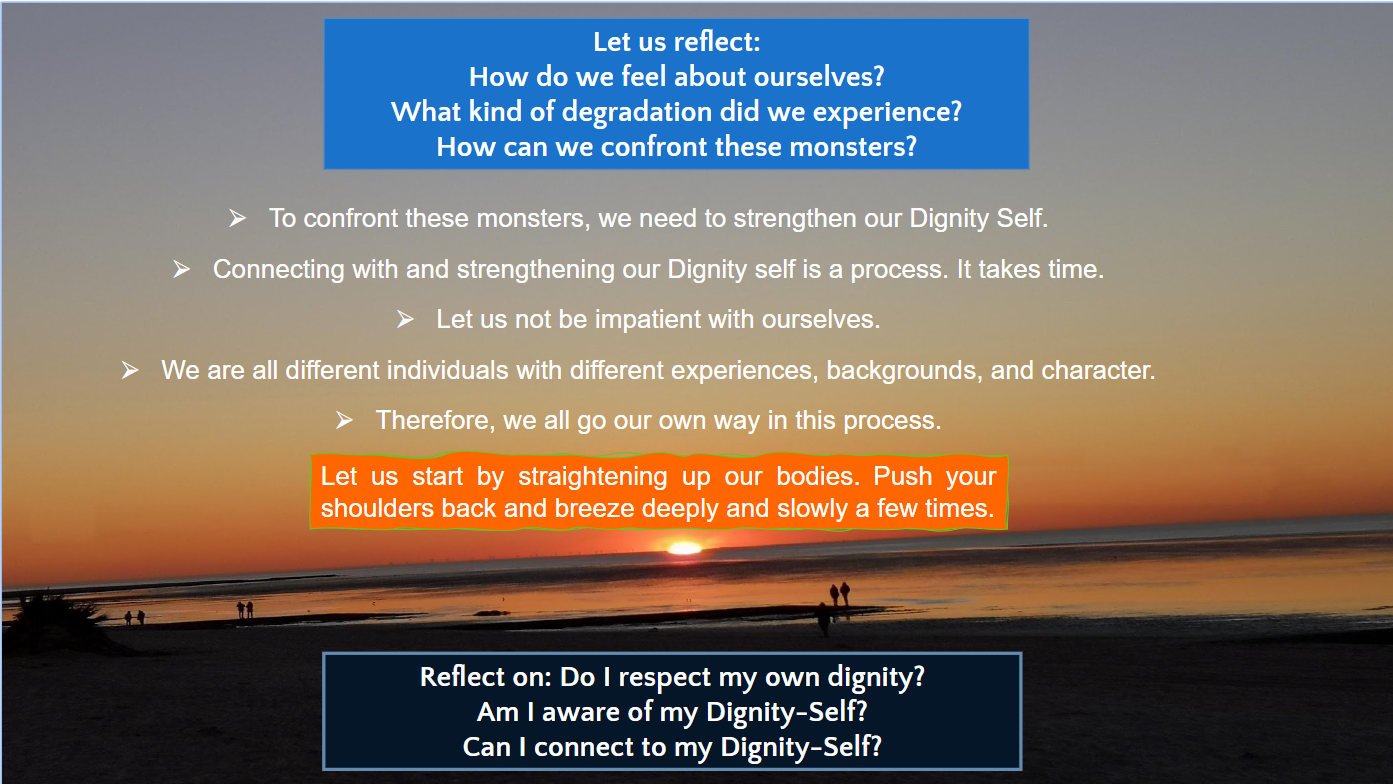 Module 1- Milestones on the way to strengthen our Dignity-self
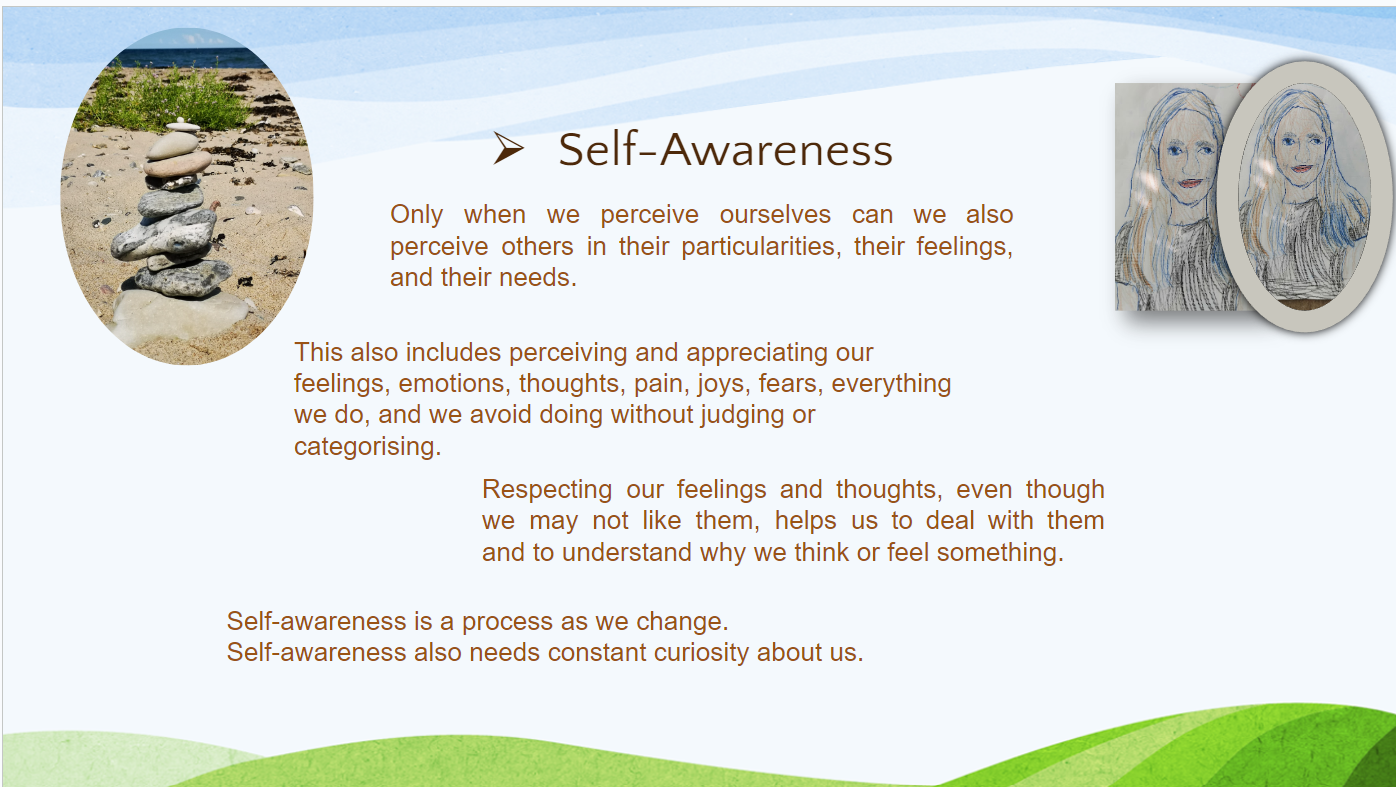 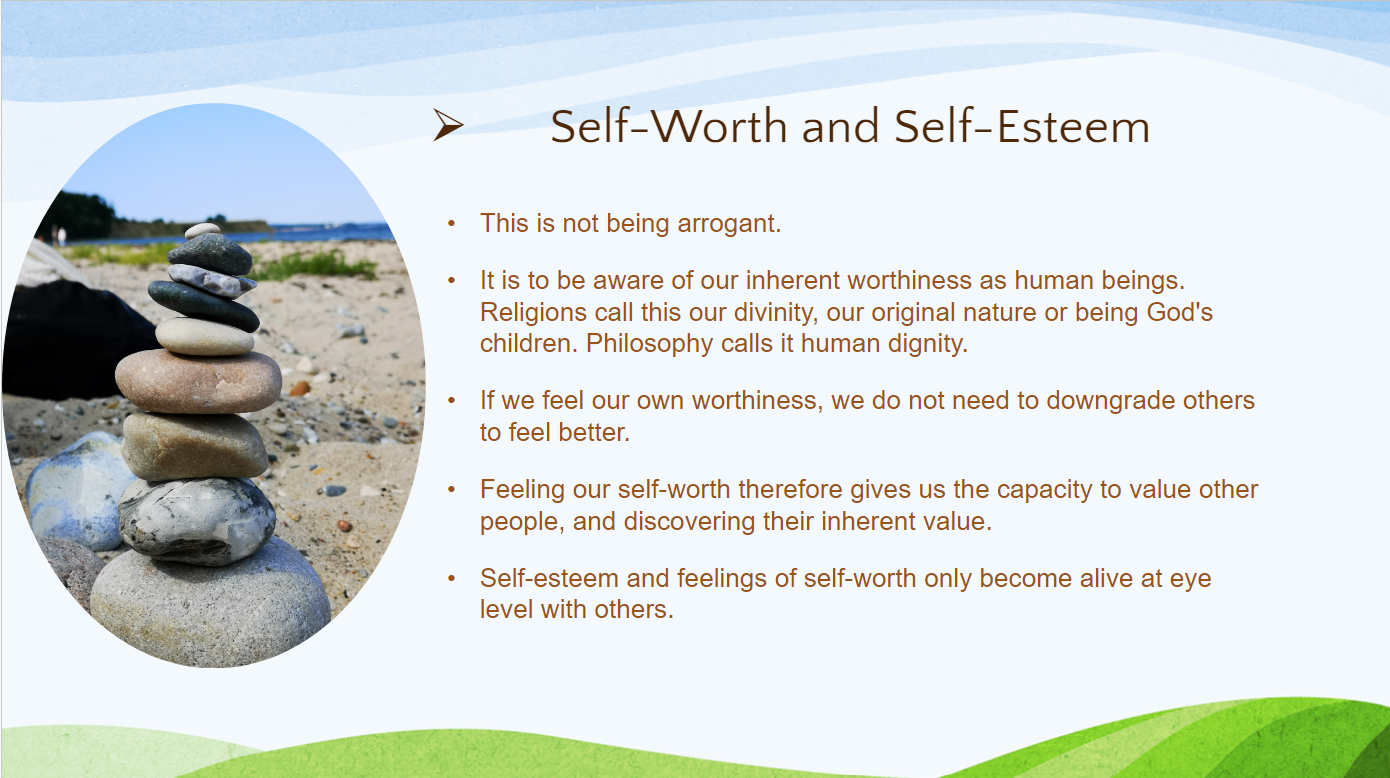 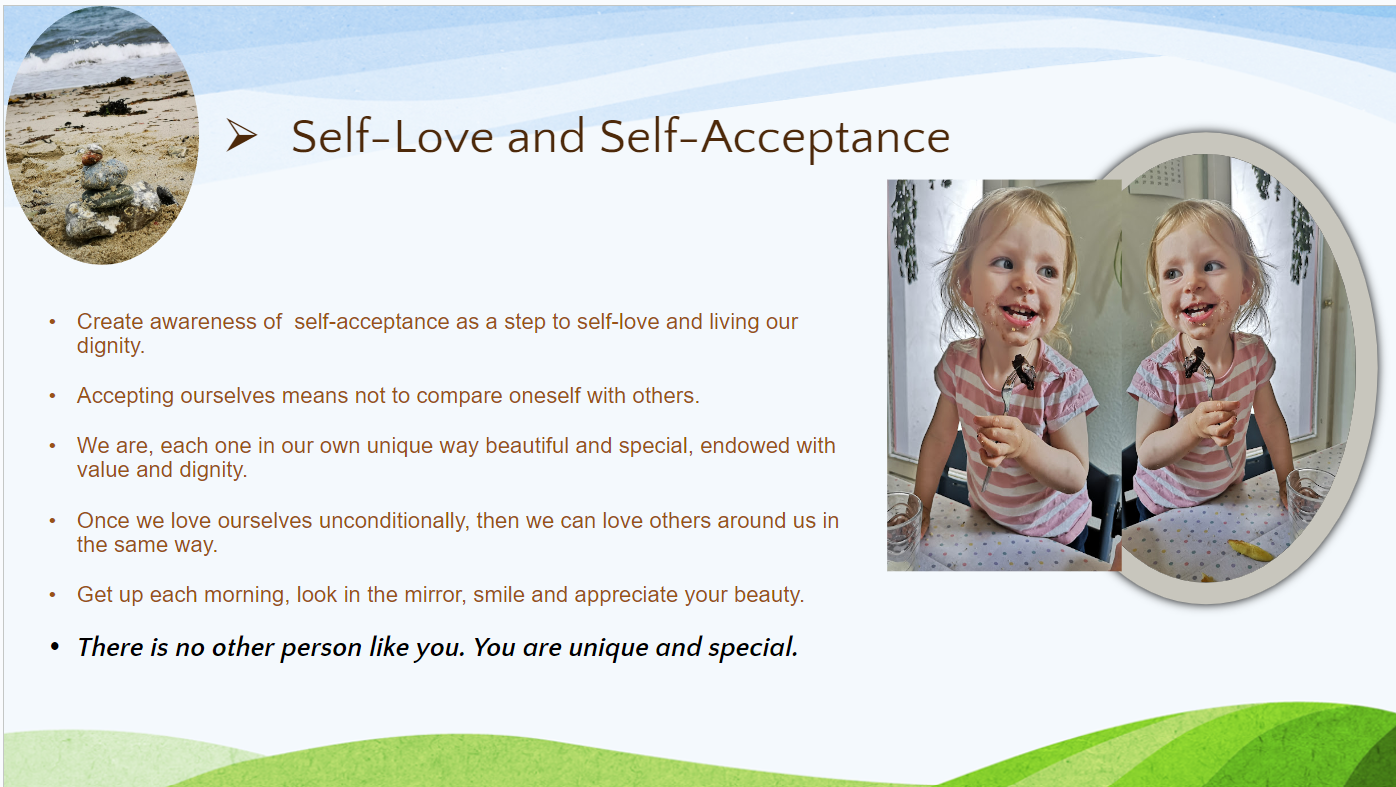 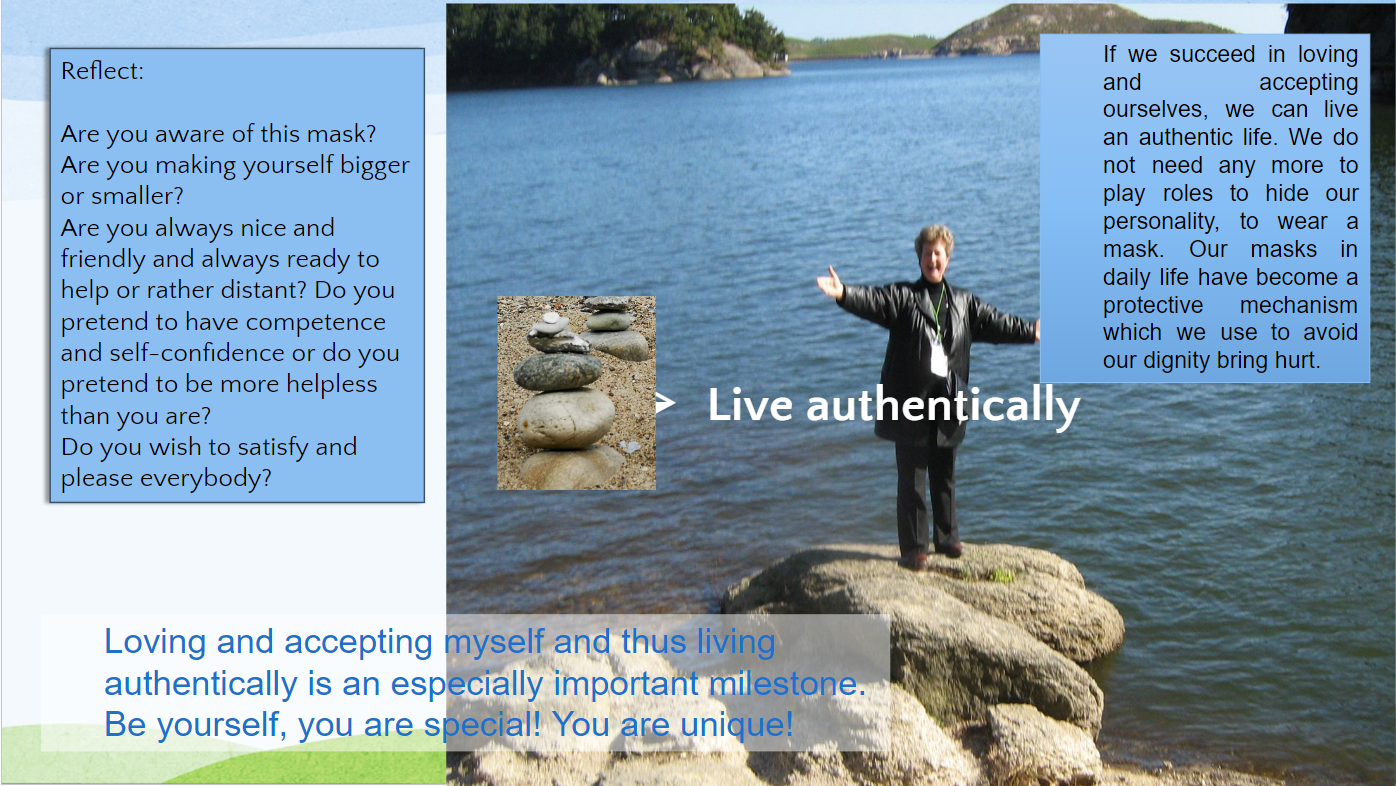 Module 1- Milestones on the way to strengthen our Dignity-self
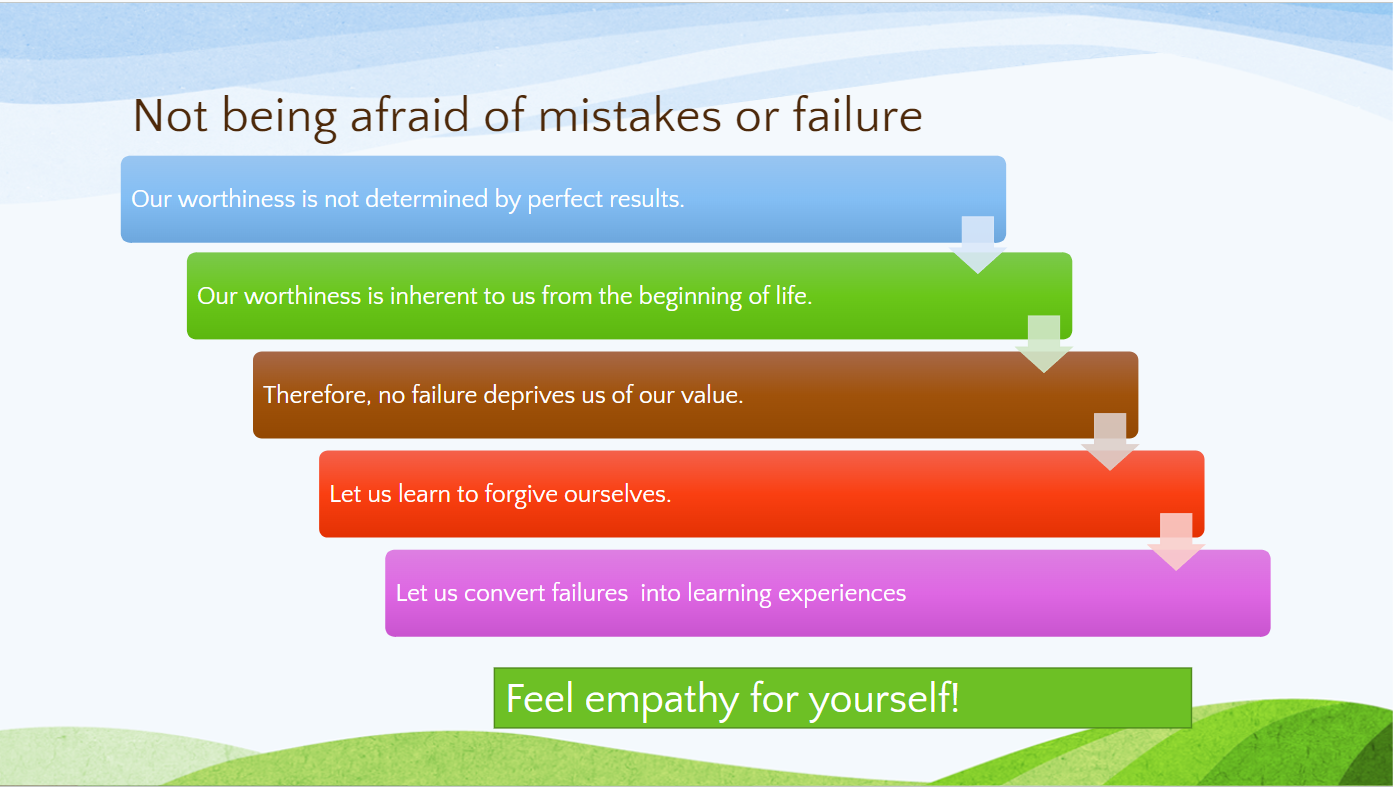 Module 1- Dignity as a mandate
Dignity as a way of life
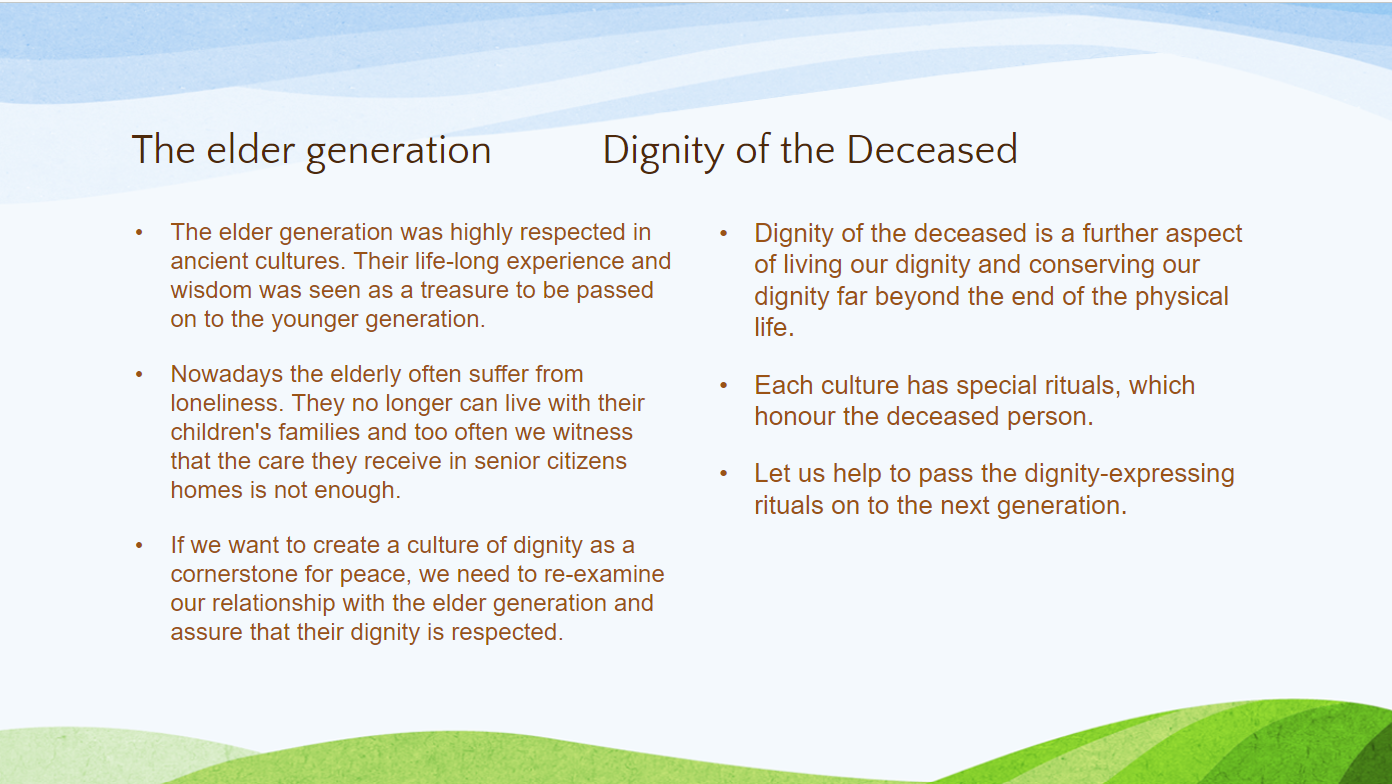 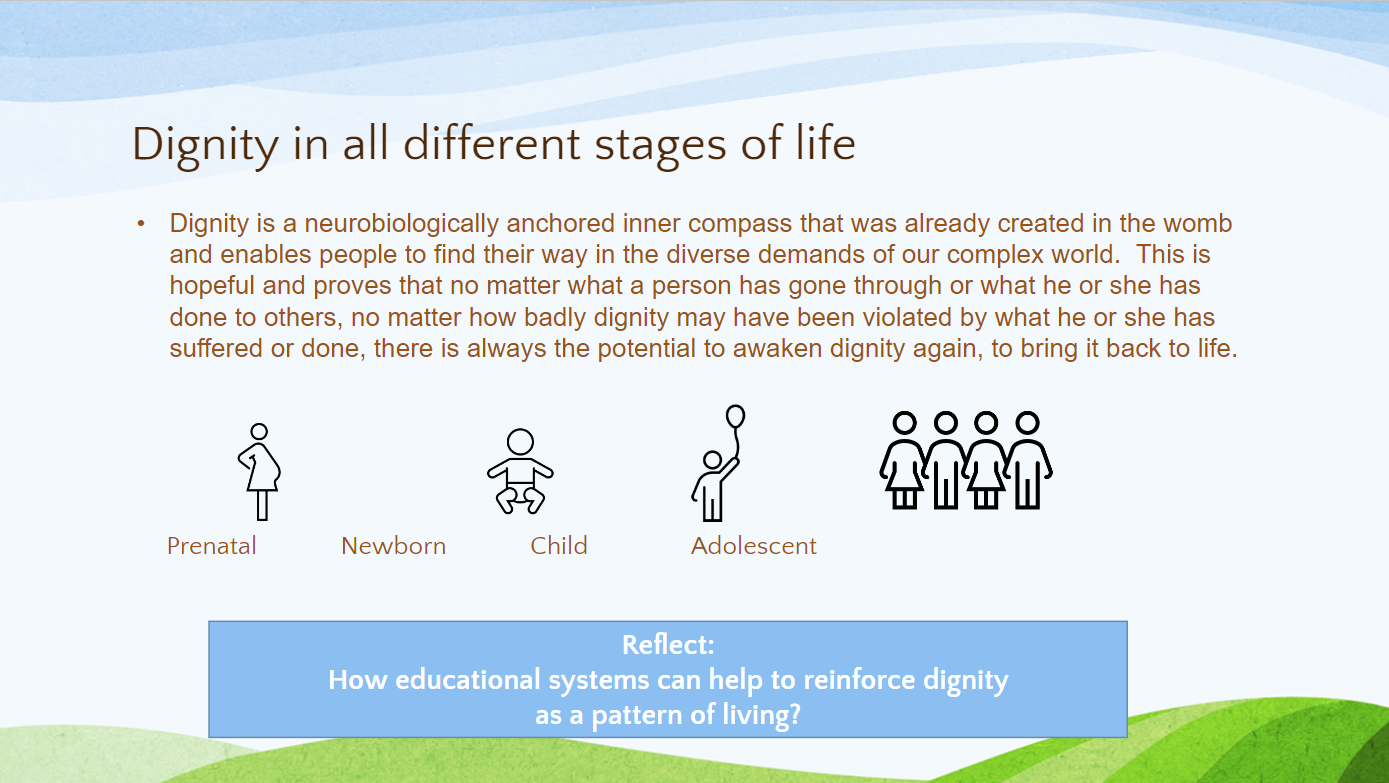 Module 1-Human Dignity- Dignity of Men and Women
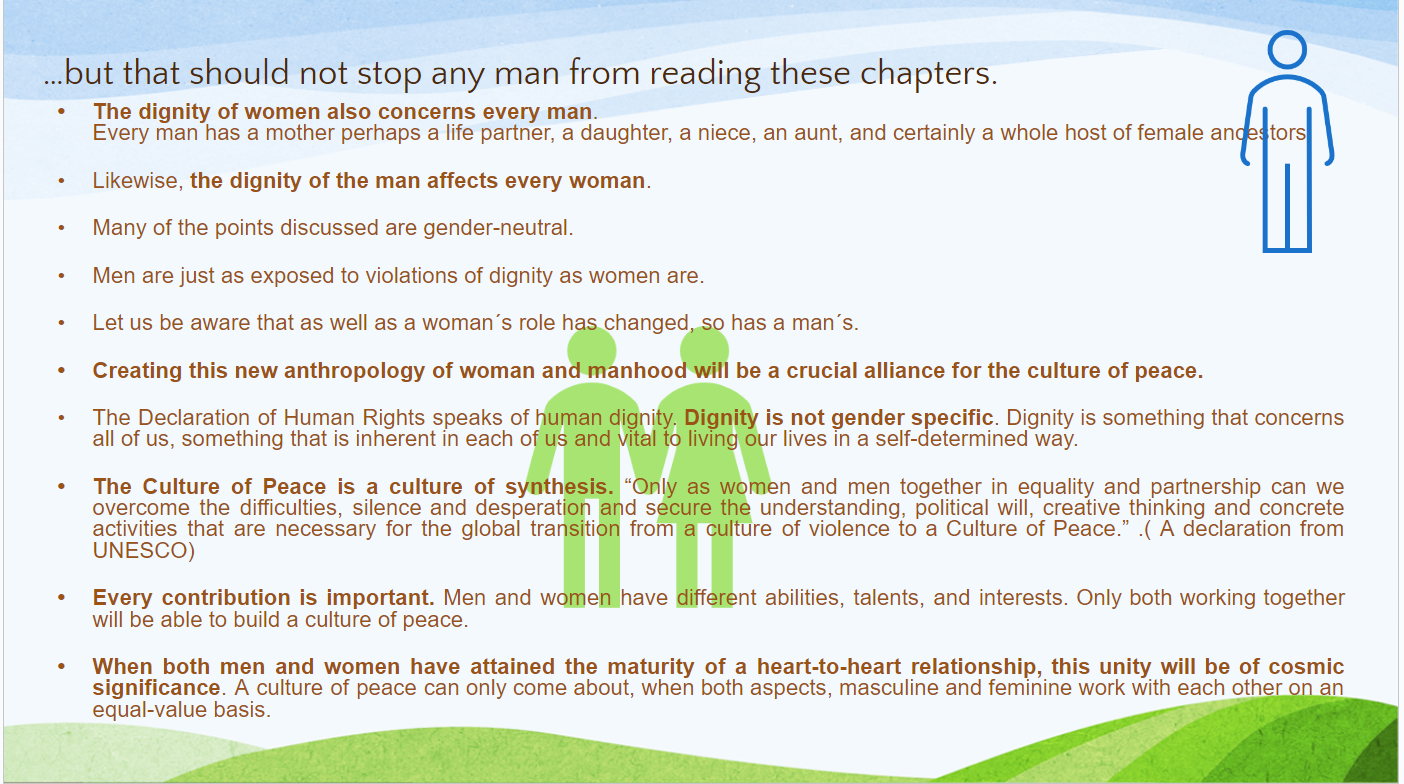 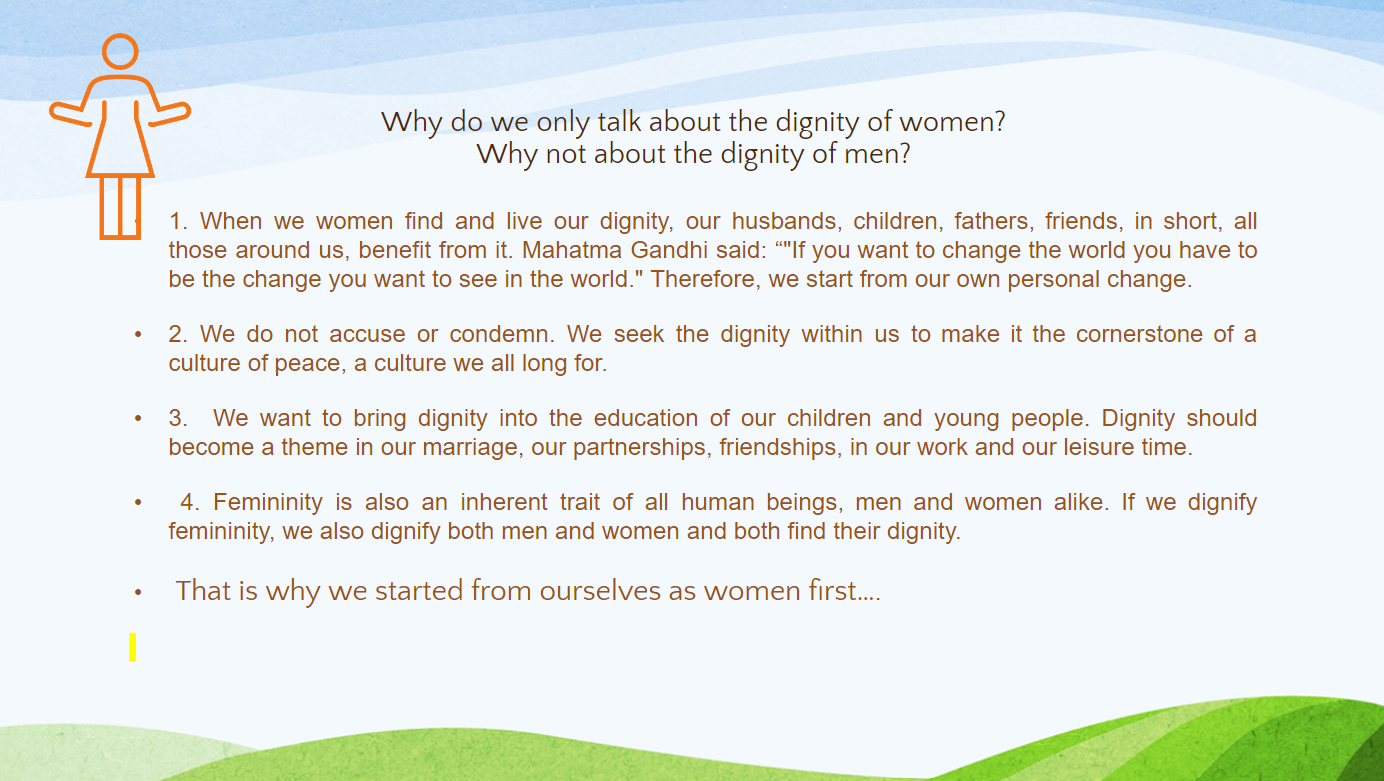 Module 2- How to be a pool of love
The art of loving and empathetic communication 
Positive love, negative love & true love. 
Love respectfully
Love as an action, not just rhetoric
“Mastering the art of love is a life-time job.”
Module 2- The many roles of a woman
Child, sibling, spouse, parent and more 
Normally love and character-building are learnt in the home. 
A mother’s well-being has big impact on a child 
Leaders trained by motherhood has empathy when resolving conflict and is better placed to understand.
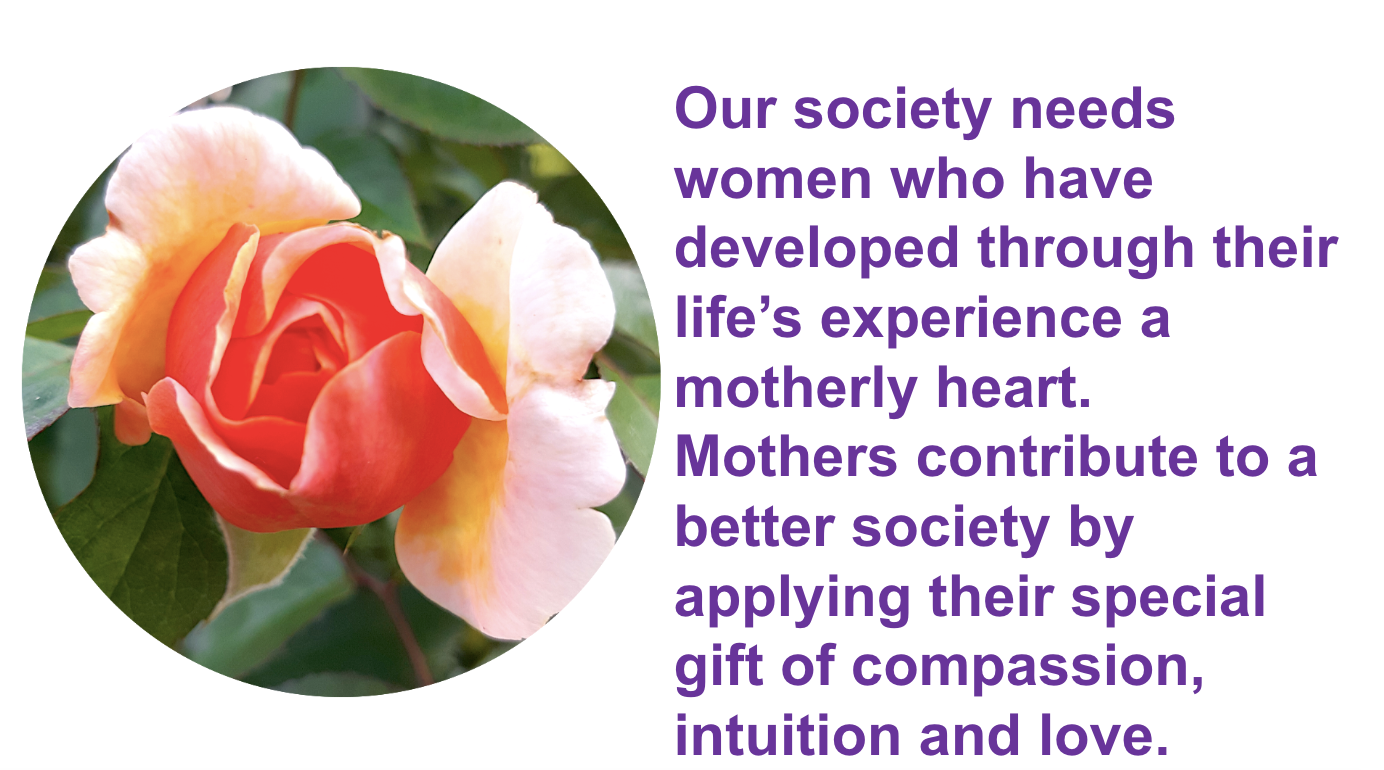 Module 2- Prenatal Education
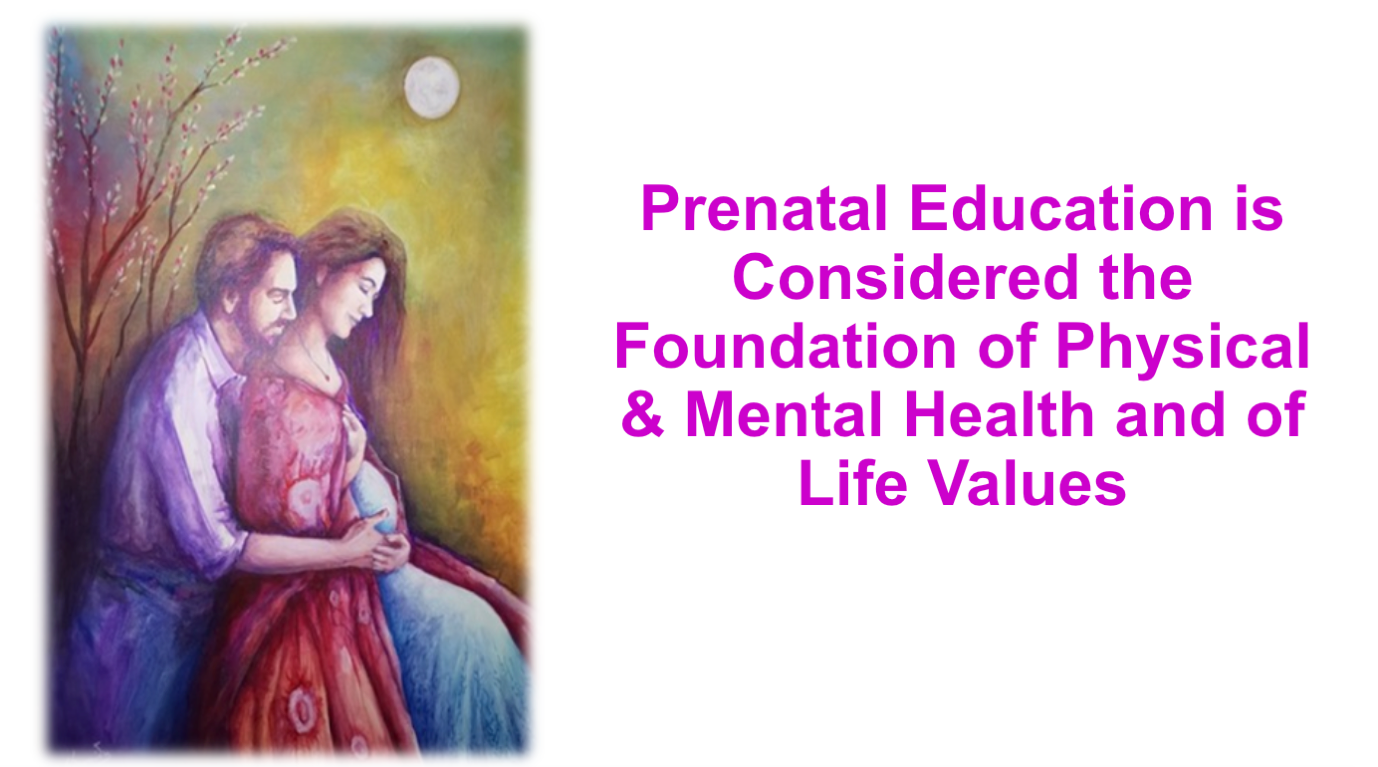 How to be a Pool of Love
10 Golden Rules for future Parents
Conception with love
Eat healthy and take in proper nutrition 
Take deep breaths 
Calm your soul by walking in nature
Touch your child with love
Wish that your child may be gifted with virtues
Sing, play and listen to melodic music
Look at your child as the bright sun
Be watchful of your peers
 Welcome the birth of the child who came to your family and breastfeed it with Love.
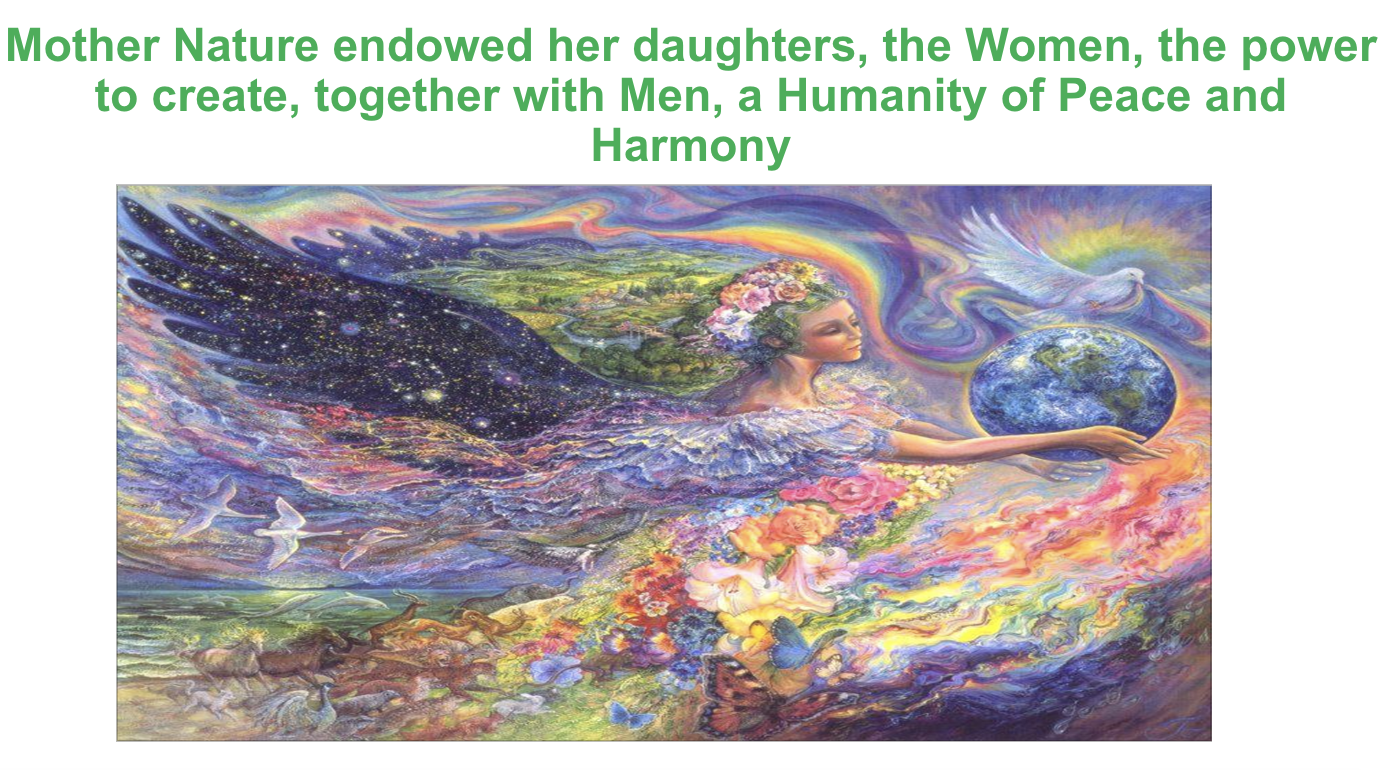 10 Golden Rules for future Parents
Conception with love
Eat healthy and take in proper nutrition 
Take deep breaths 
Calm your soul by walking in nature
Touch your child with love
Wish that your child may be gifted with virtues
Sing, play and listen to melodic music
Look at your child as the bright sun
Be watchful of your peers
 Welcome the birth of the child who came to your family and breastfeed it with Love.
Module 2- Famili-archy
Famili-archy  |ˈfam(ə)lē ˌärkē|
“A form of social organization in which the family unit is the nexus; seeking collaboration, rooted in love and shared responsibility, over dominance.”
Module 2- Famili-archy
Patriarchy, matriarchy, famili-archy
Universal Family rights 
The evolution of the concept of rights
Sustainable Peace Culture
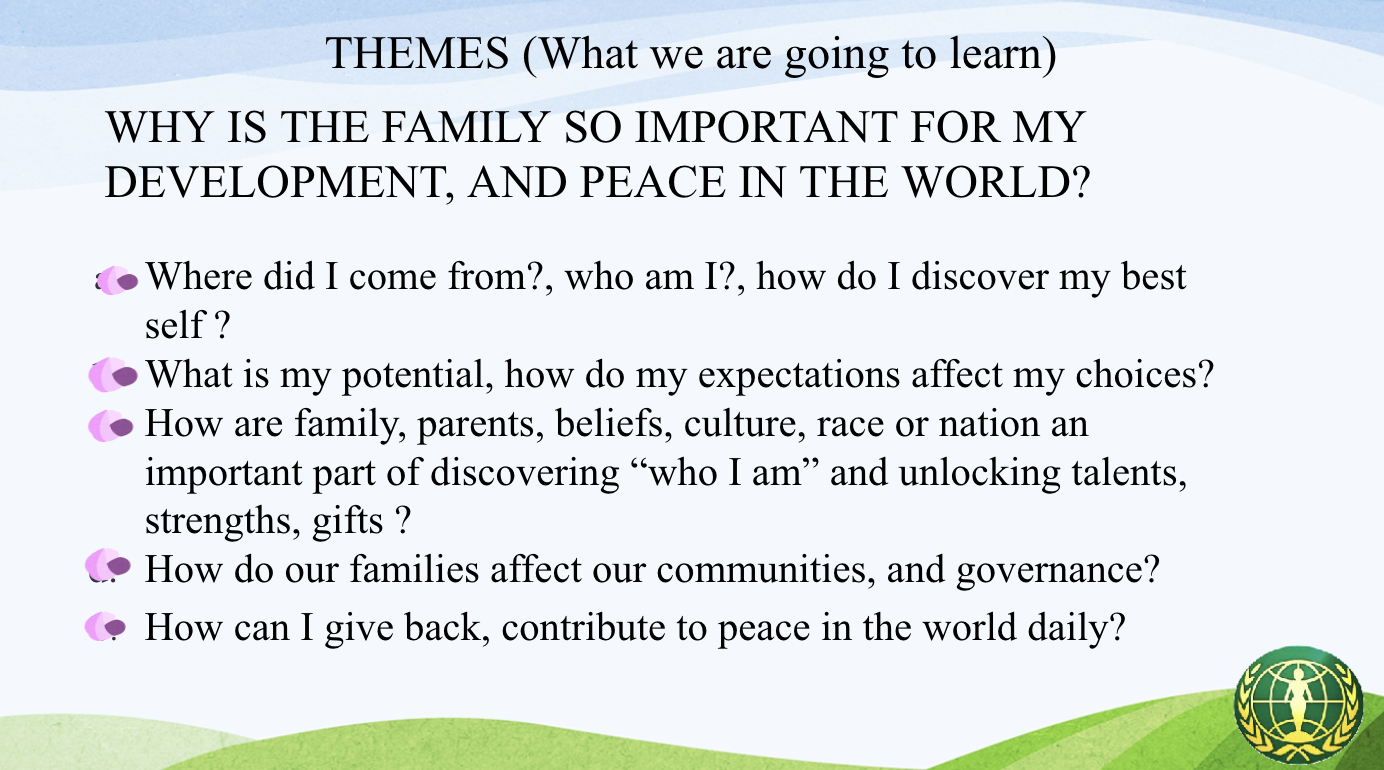 Module 3- Impact of Leadership
Universal leadership virtues: What virtues do I need as a leader?
The real power of community (interactive exercises)
A global history of women’s rights
Module 3- Impact of Leadership
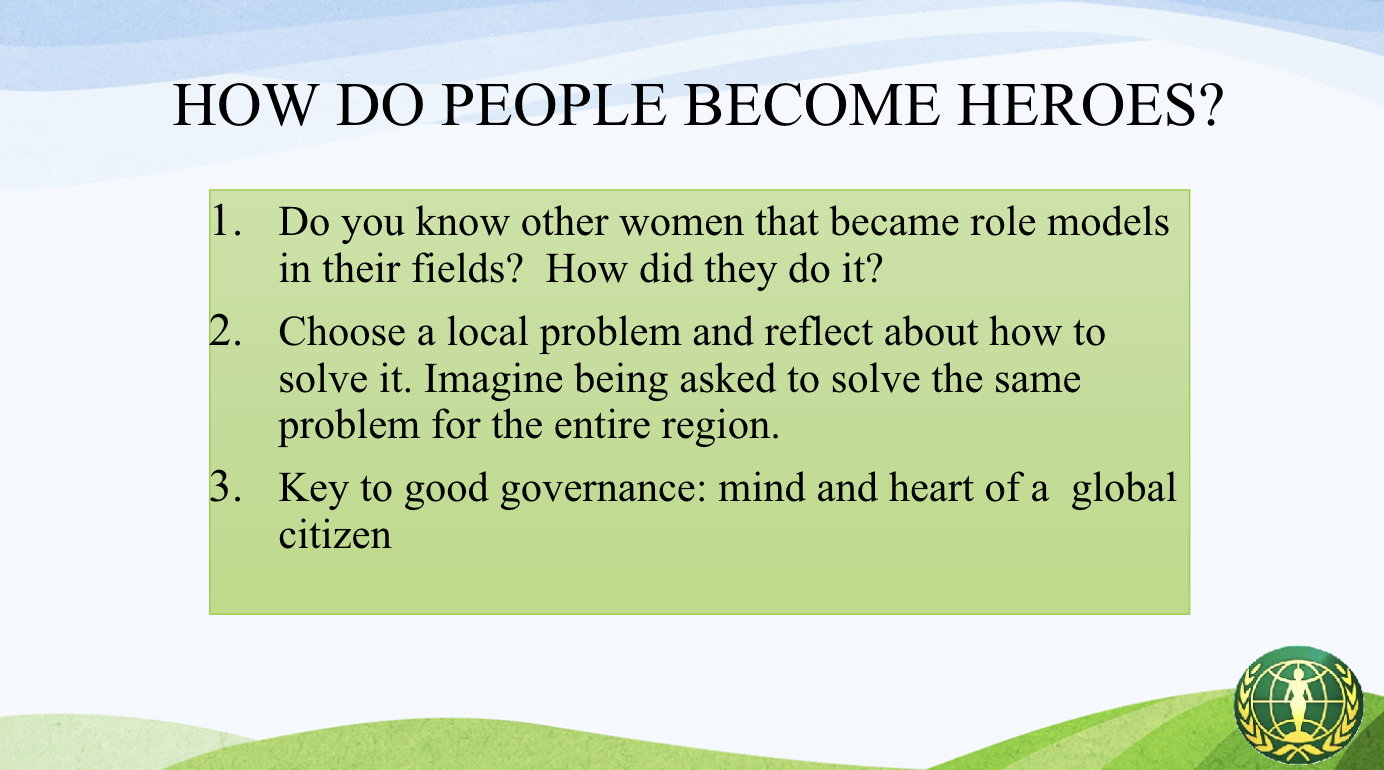 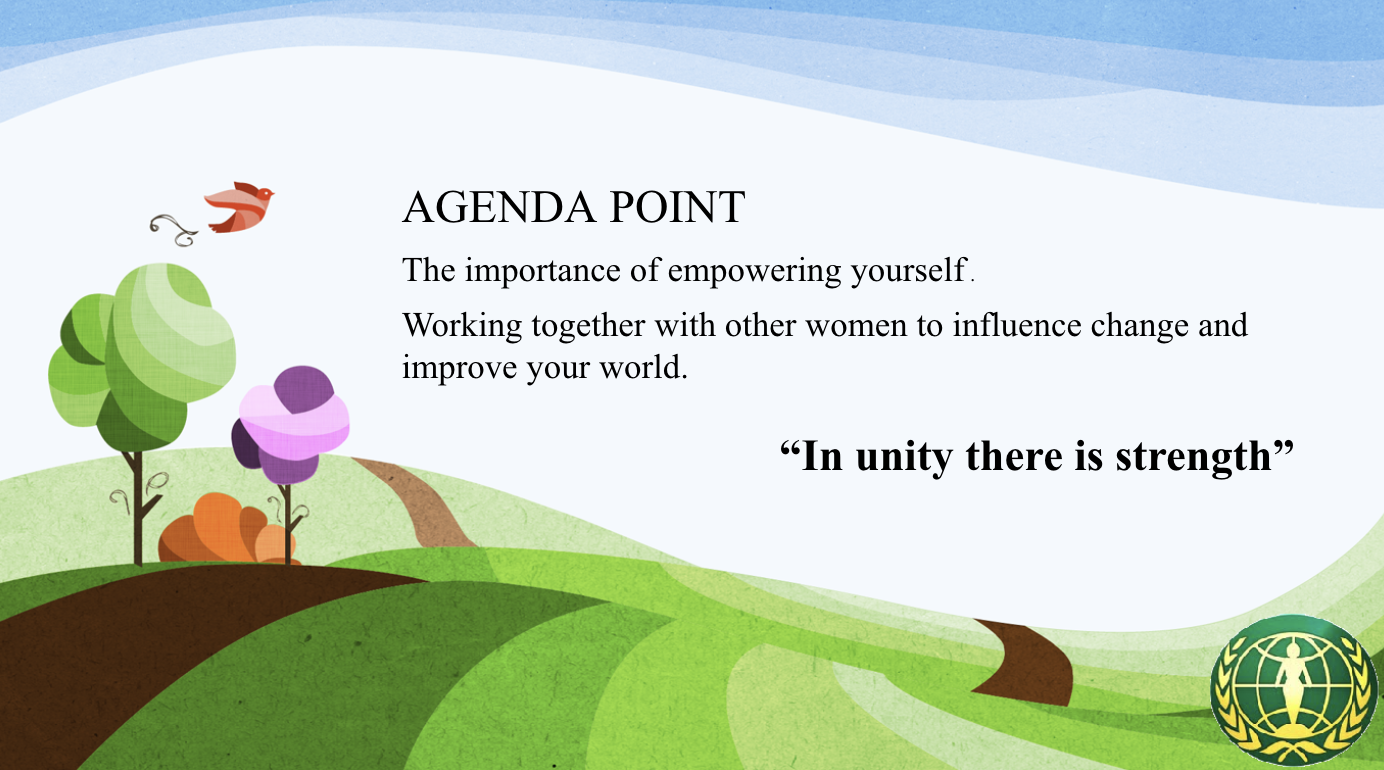 Module 3- Impact of values for a Peaceful Society
Living for the Sake of others
Development of the Heart
How do we change culture? 
Activism
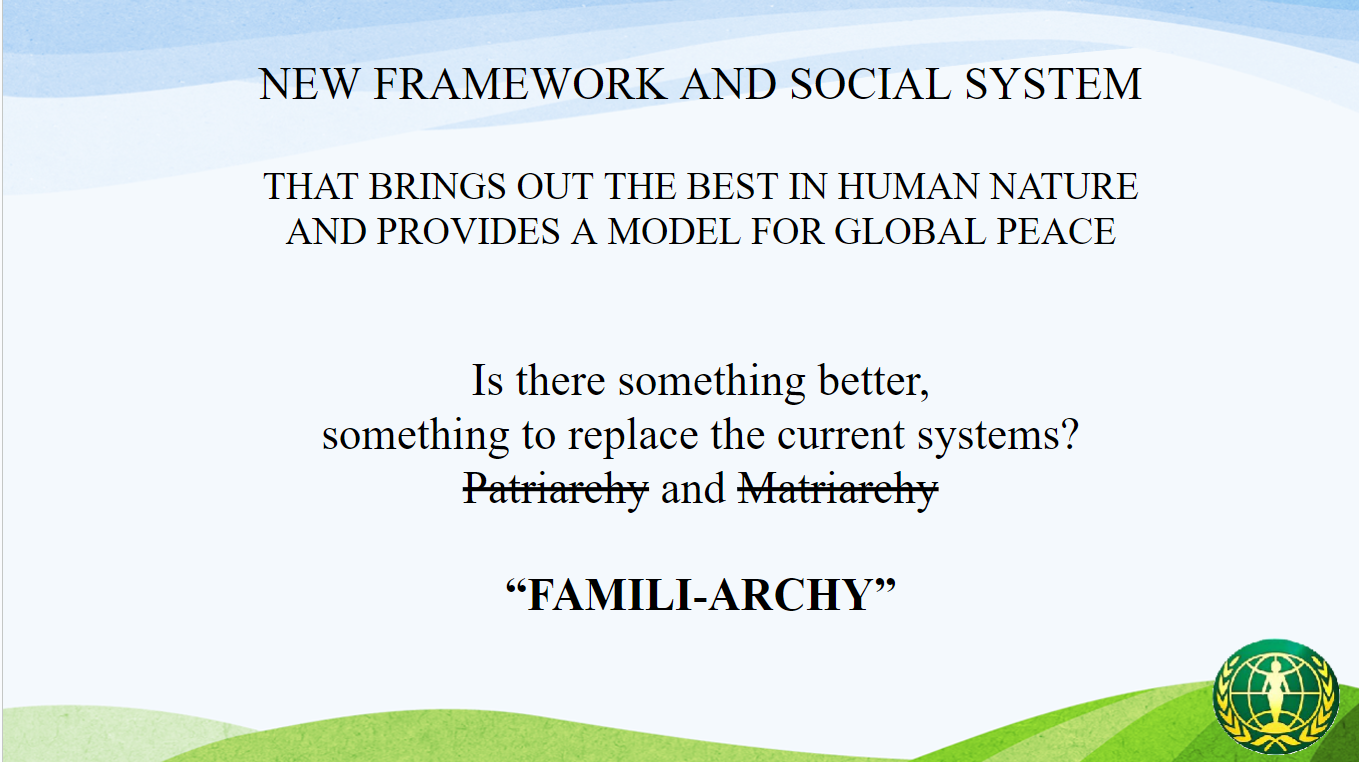 Module 3- Conflict Resolution
Peace building and conflict resolution
Connecting with & fulfilling the SDGs
Process of reconciliation
Women & Peacemaking
Sustainable peace
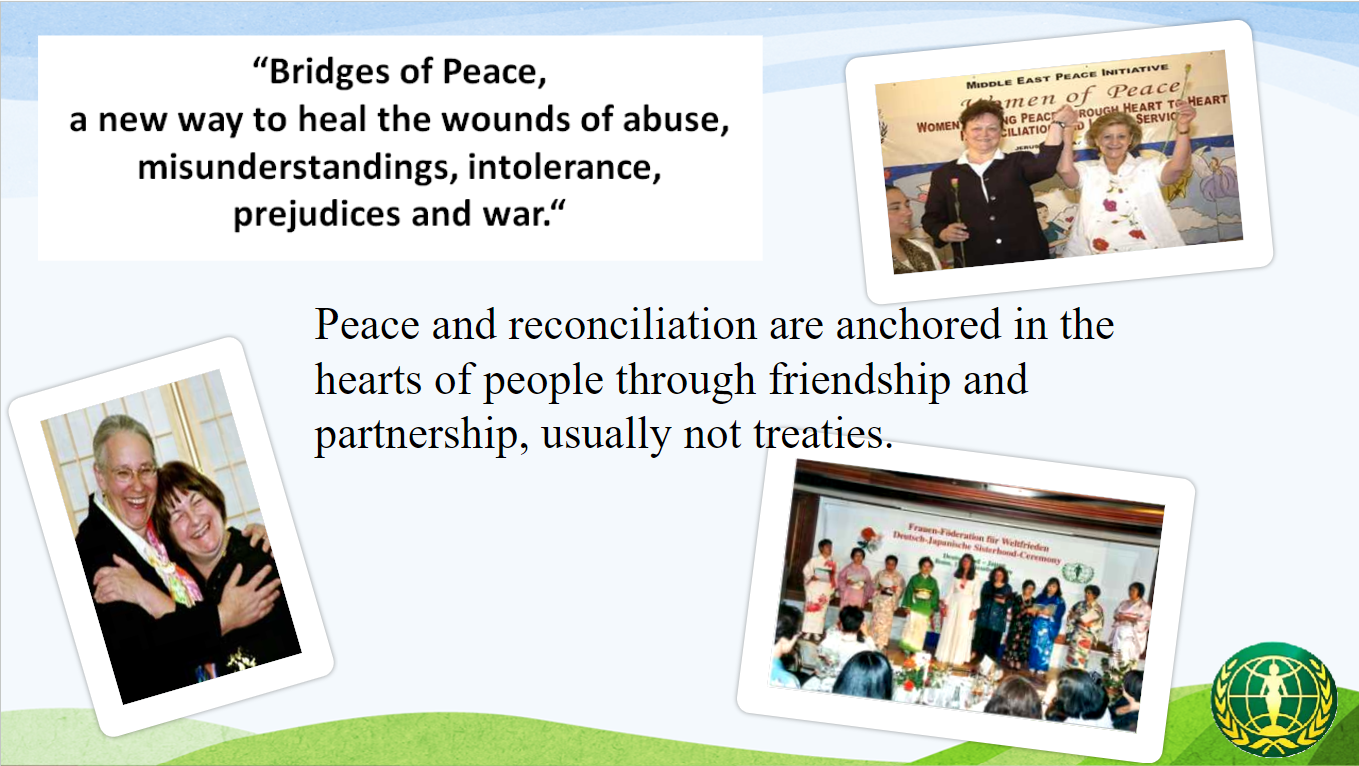 Module 3- Ecology
Ecologically responsible stewardship and care for nature.
How can I impact the world?
Group project
Youth empowerment
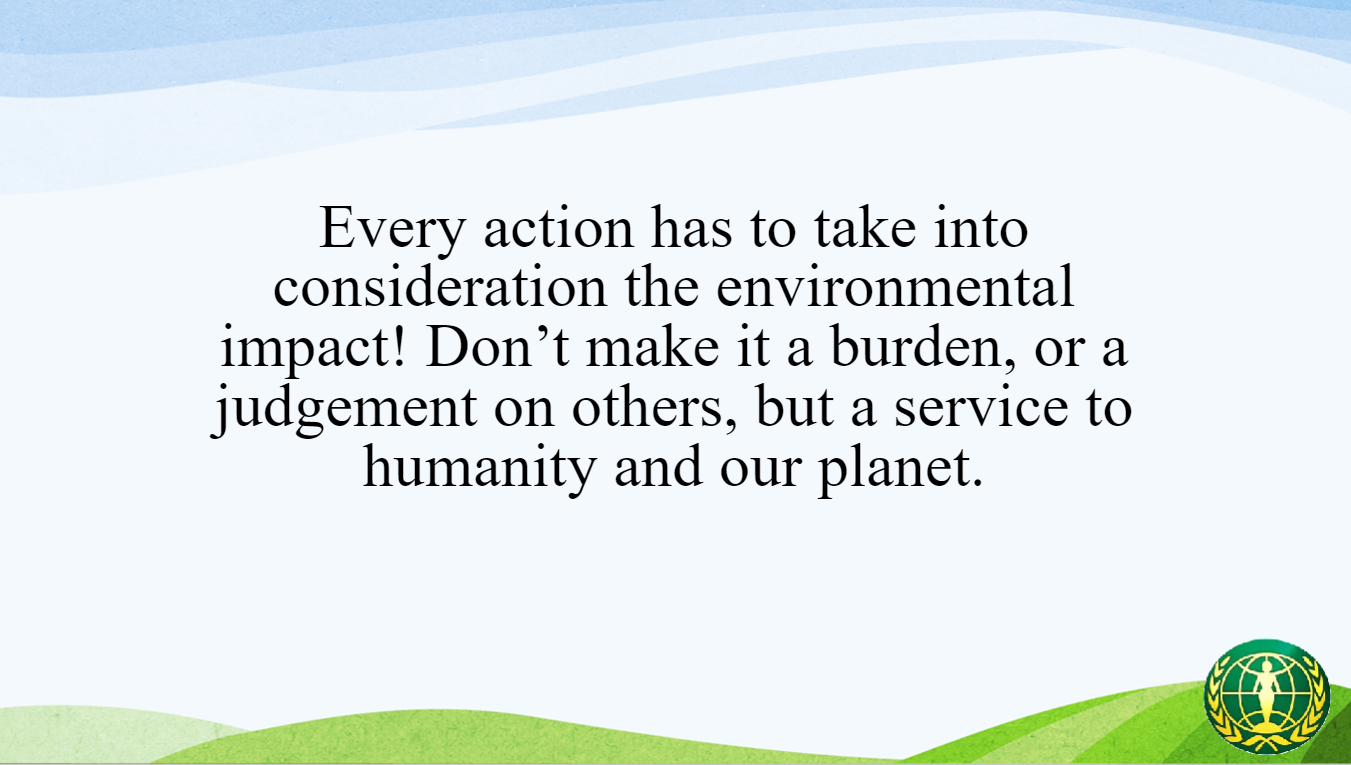 Thank you!